Safety Rules at the swimming pool
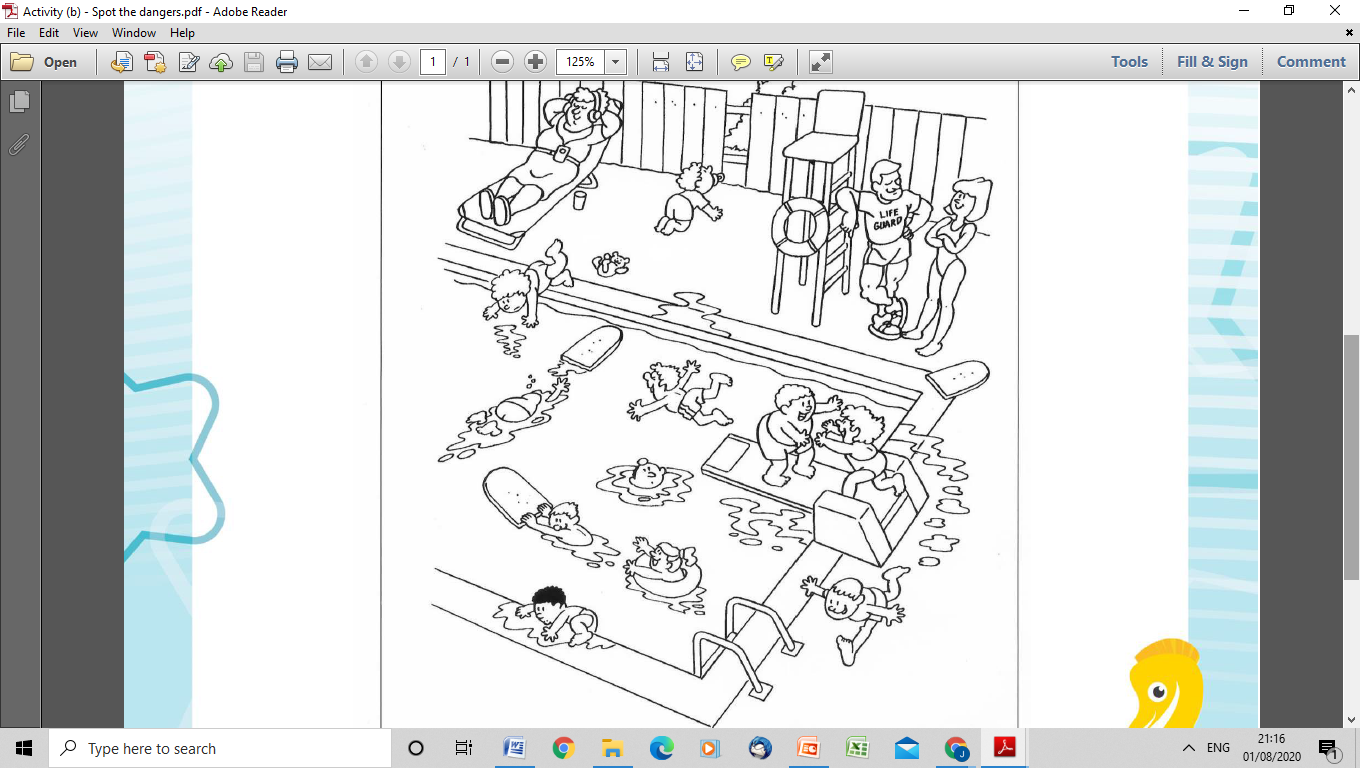 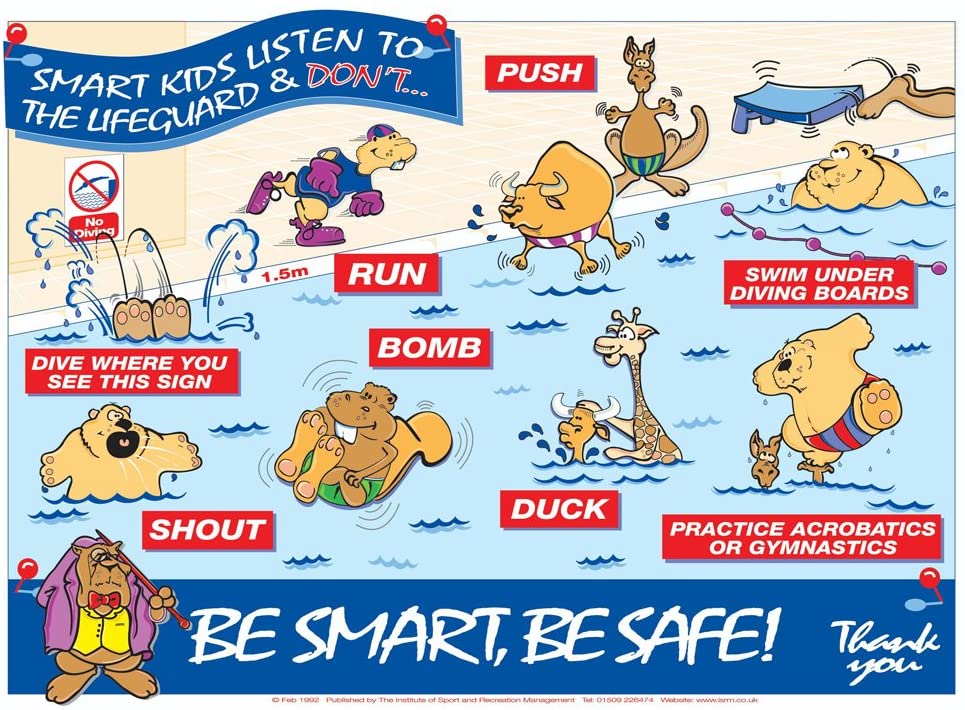 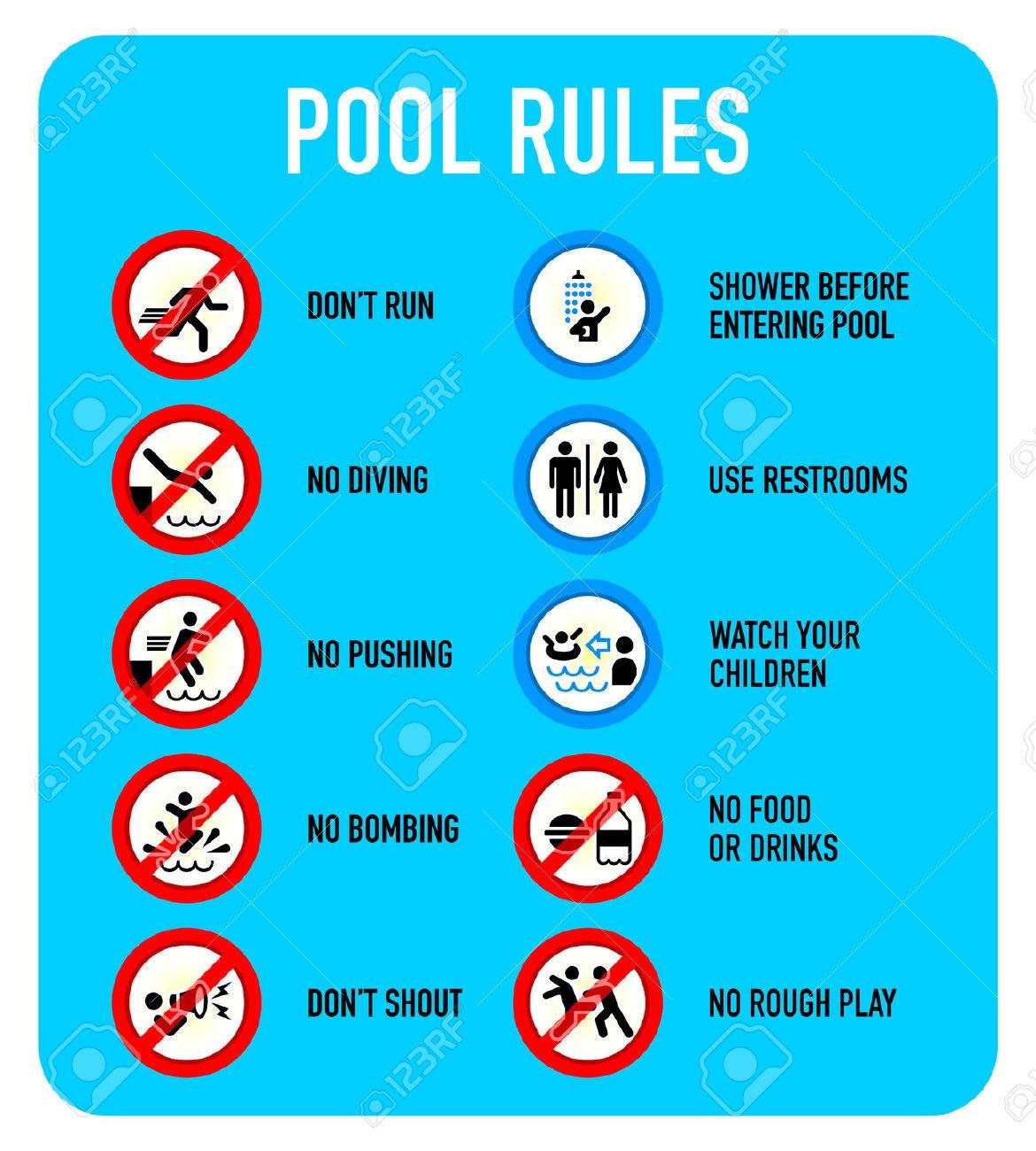 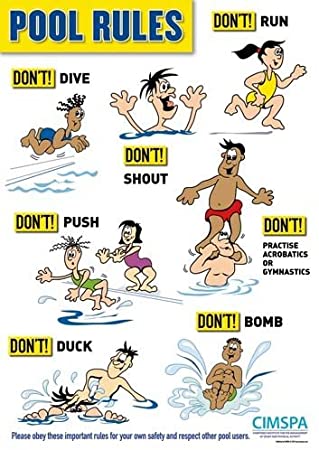